Домашние птицы.
Кто  кричит во дворе, Будит нас на заре? У него  есть перья - пух! И зовут его ... !
Петух
Я пеструшка, я хохлатка. Куд-куда! - кричу я кратко. Кричу, и слышит улица: Снесла яичко ...
Курица
Шея длинная у птицы. Клювом ущипнуть стремится. Зашипит, а ты не трусь. "га-га-га" -- кто это? --
Гусь
Как на речку прилетает, сразу в воду залезает. "Кря" - нырнула на минутку Вы узнали? Это --
Утка
Распускает хвост павлином, Ходит важным господином, По земле ногами – стук, Как зовут его –
Индюк
Третий лишний.
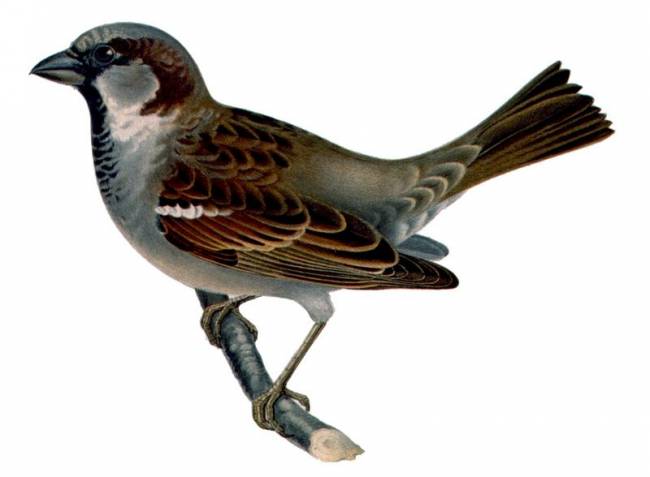 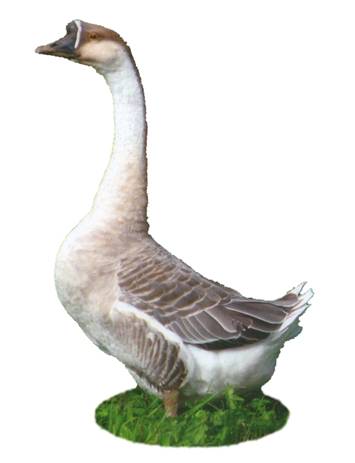 Молодцы!
Почему?
Третий лишний.
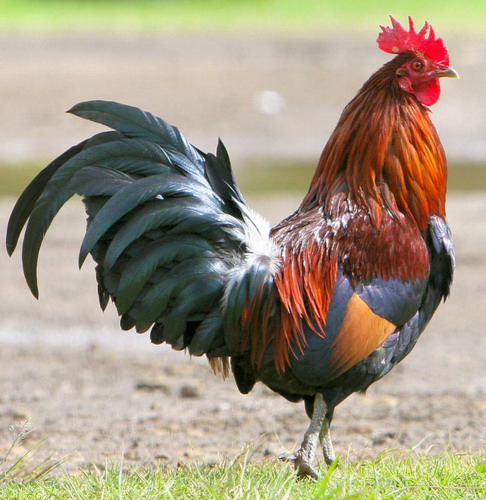 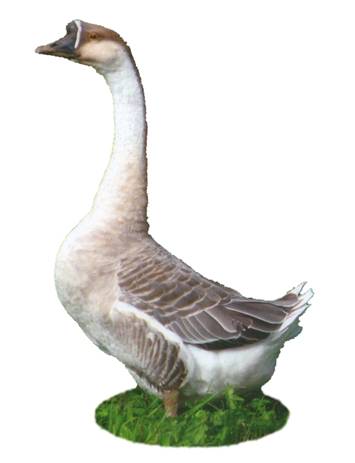 Молодцы!
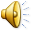 Почему?
У кого - кто?
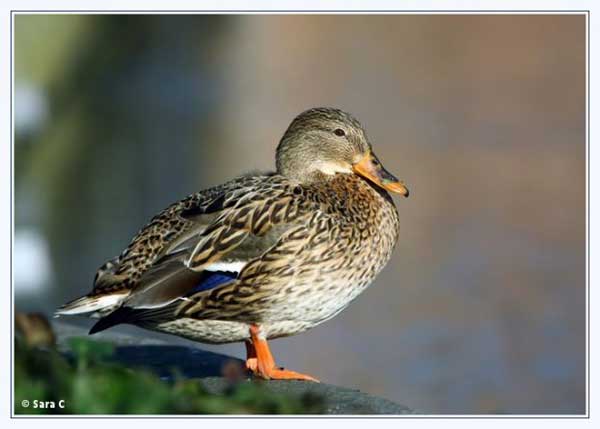 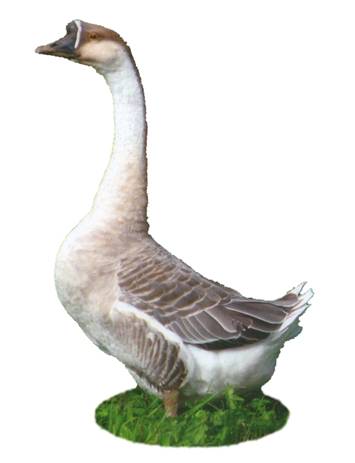 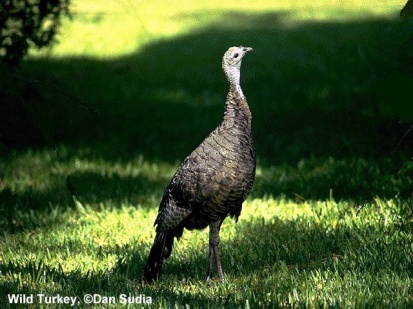 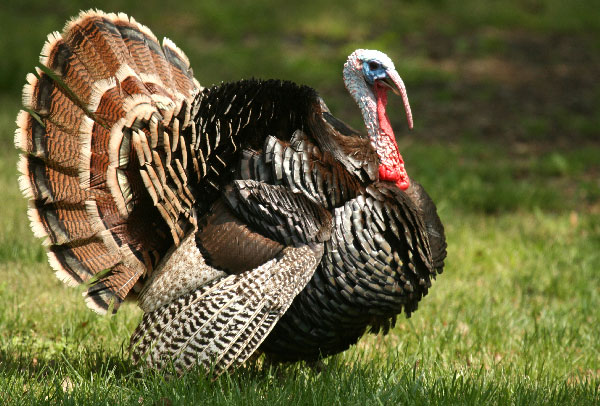 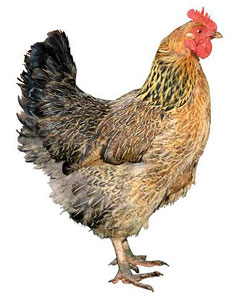 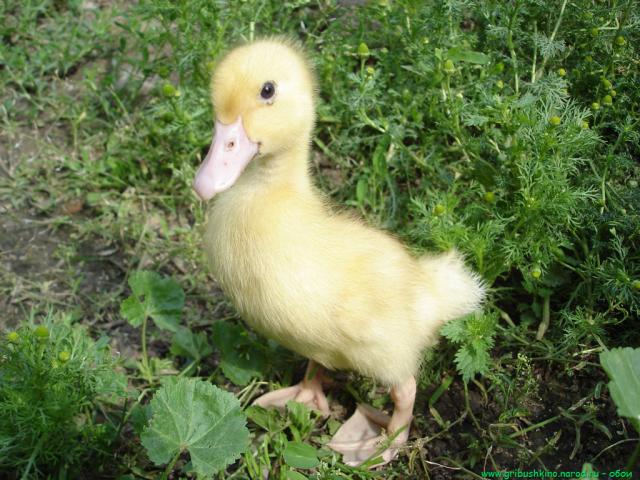 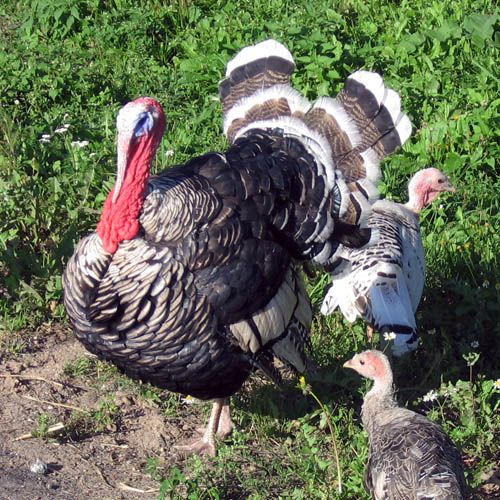 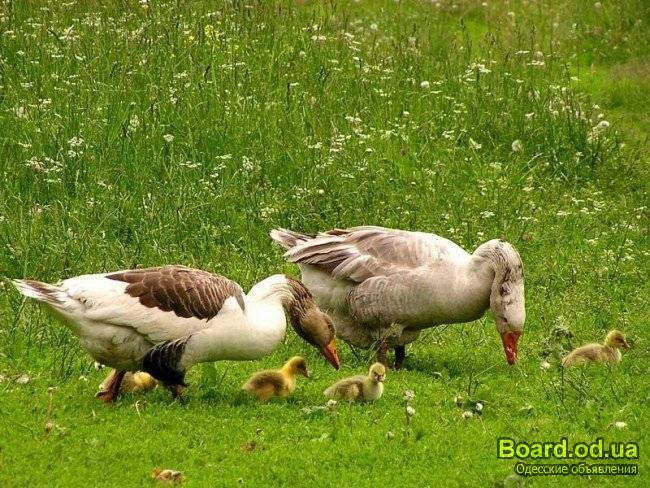 Молодцы!
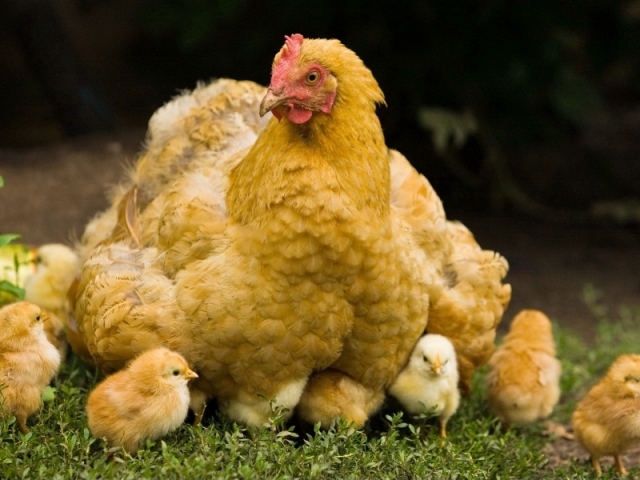 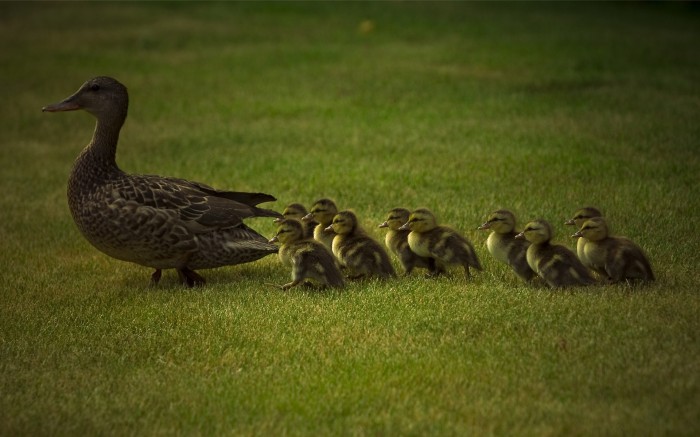 Один и много
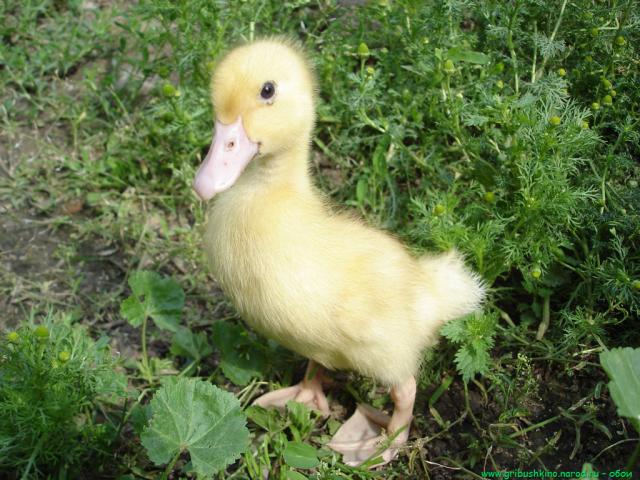 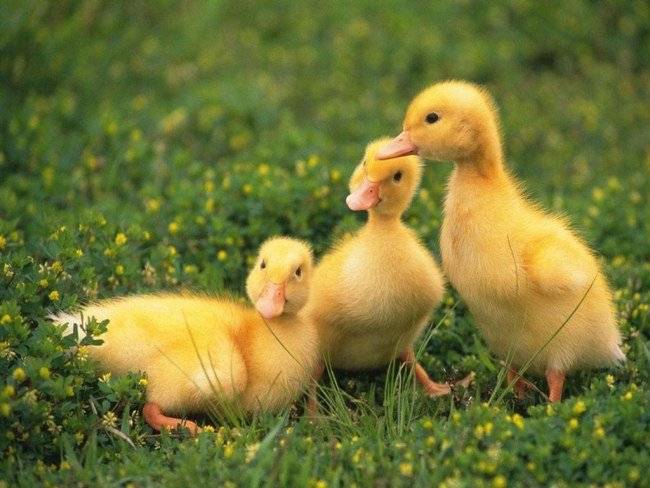 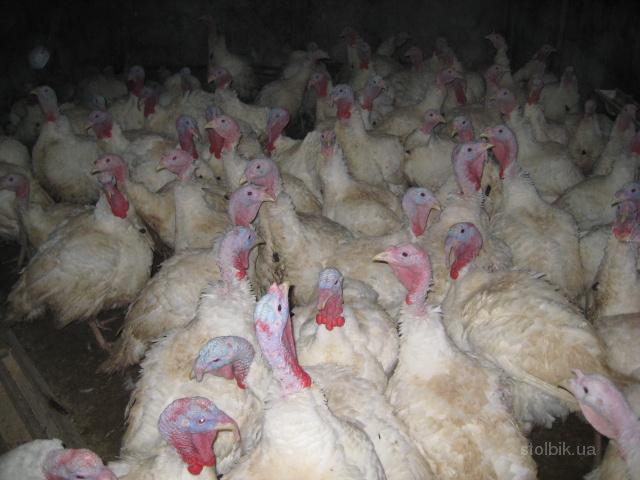 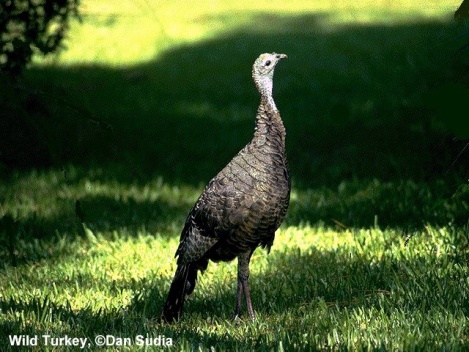 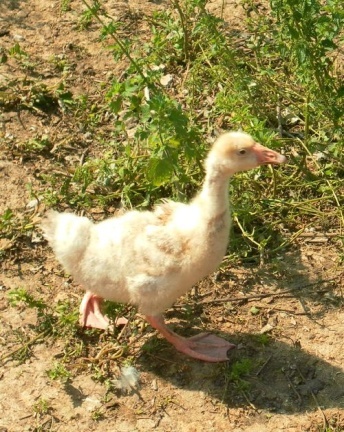 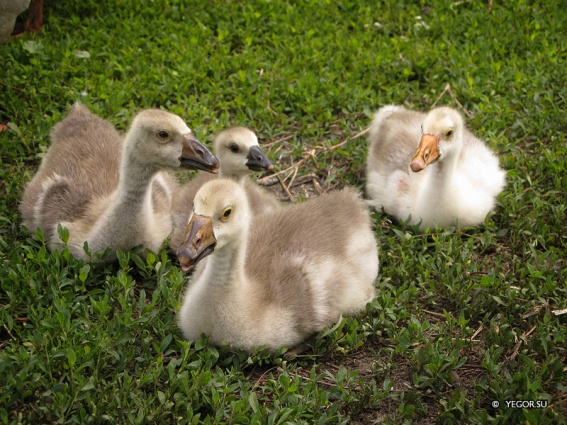 Молодцы!
Что дают птицы людям.
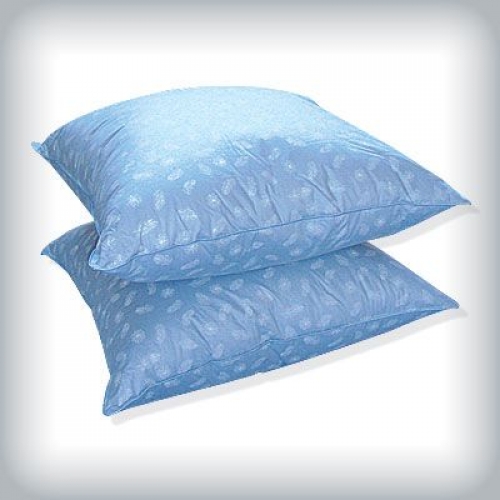 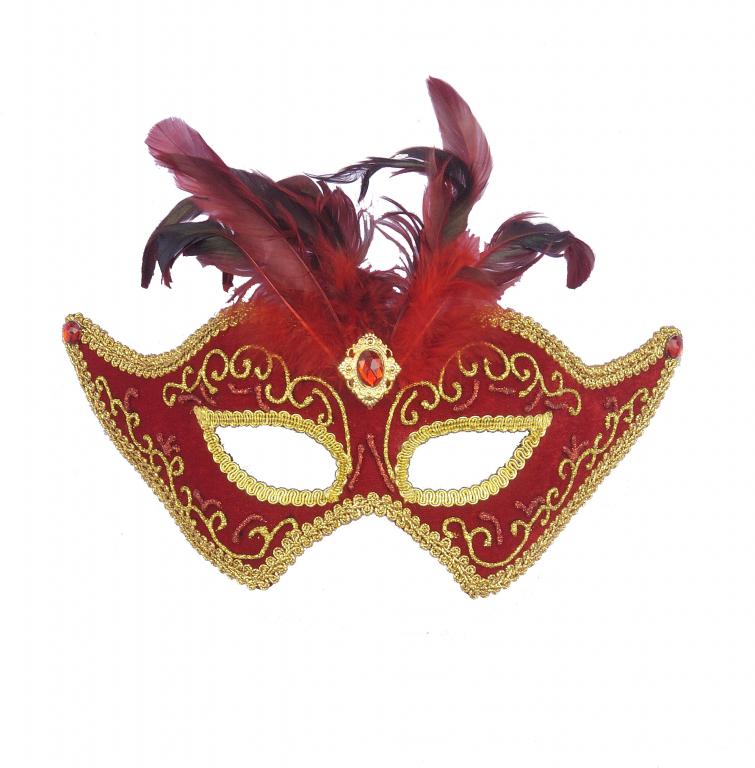 Молодцы!
Спасибо за внимание!